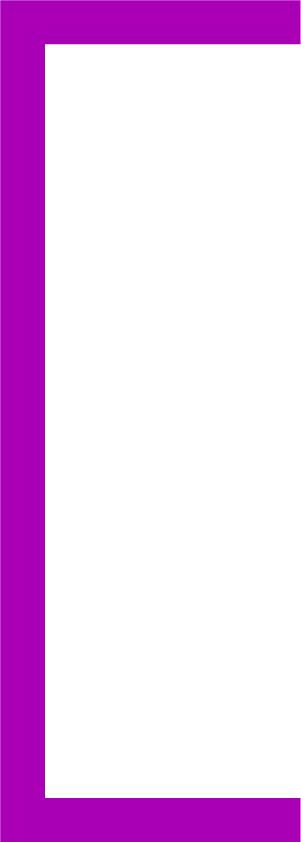 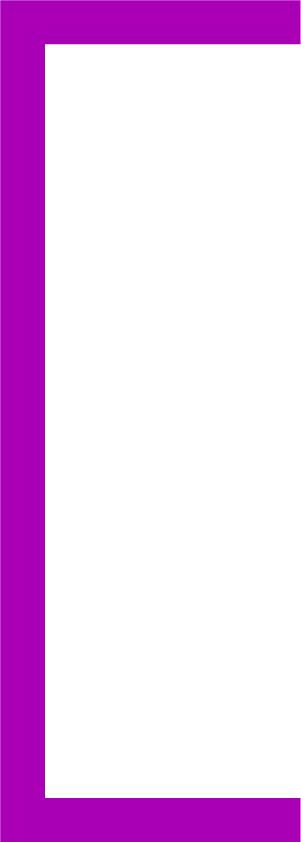 Секция:№7 Биомониторинг животного мира                Тема: Суточная активность животных Байкальского заповедника.
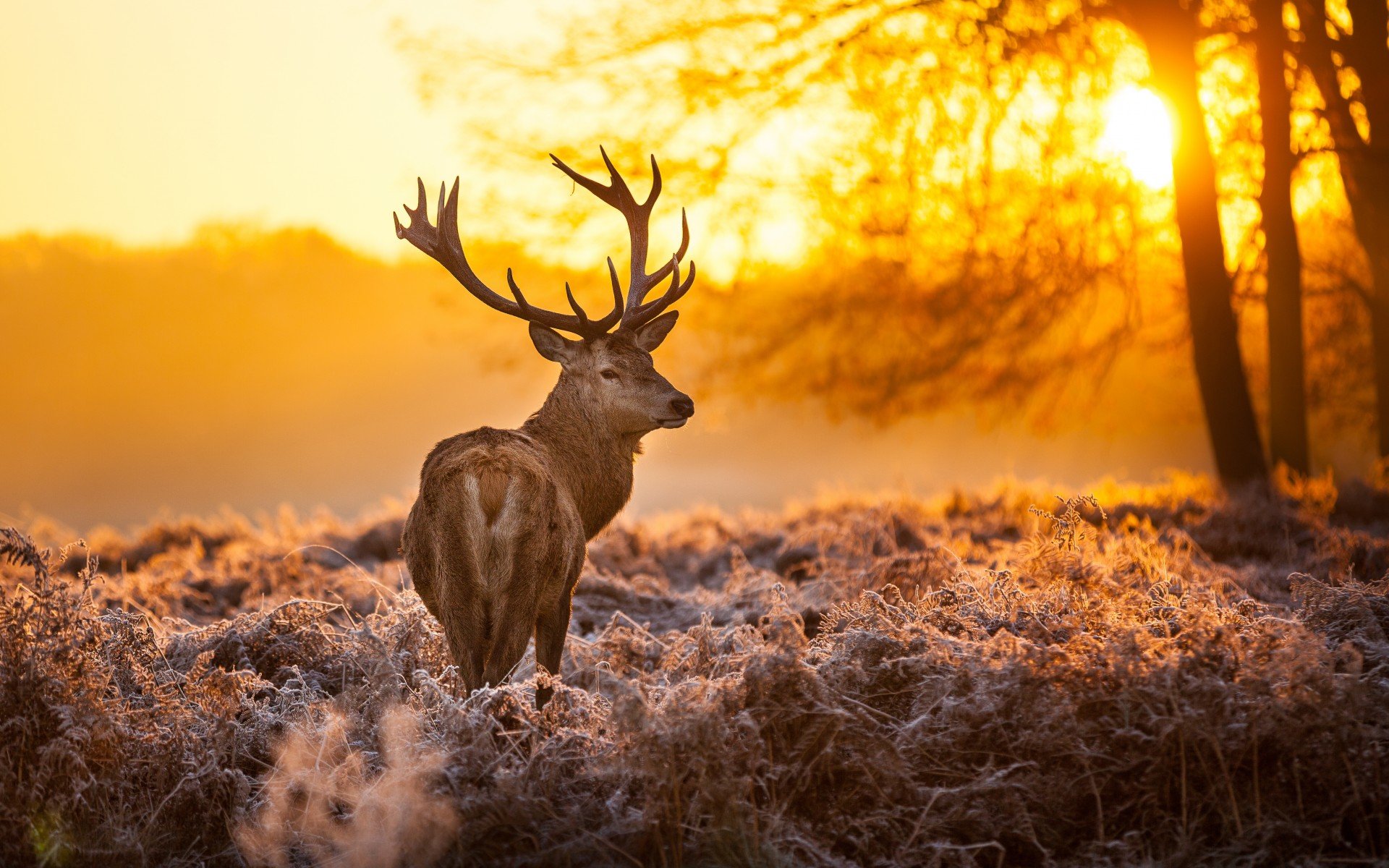 Выполнил: Гусенок Д.С.
Учащийся
6 класса,
 шк. п.Джогино
Иркутская область
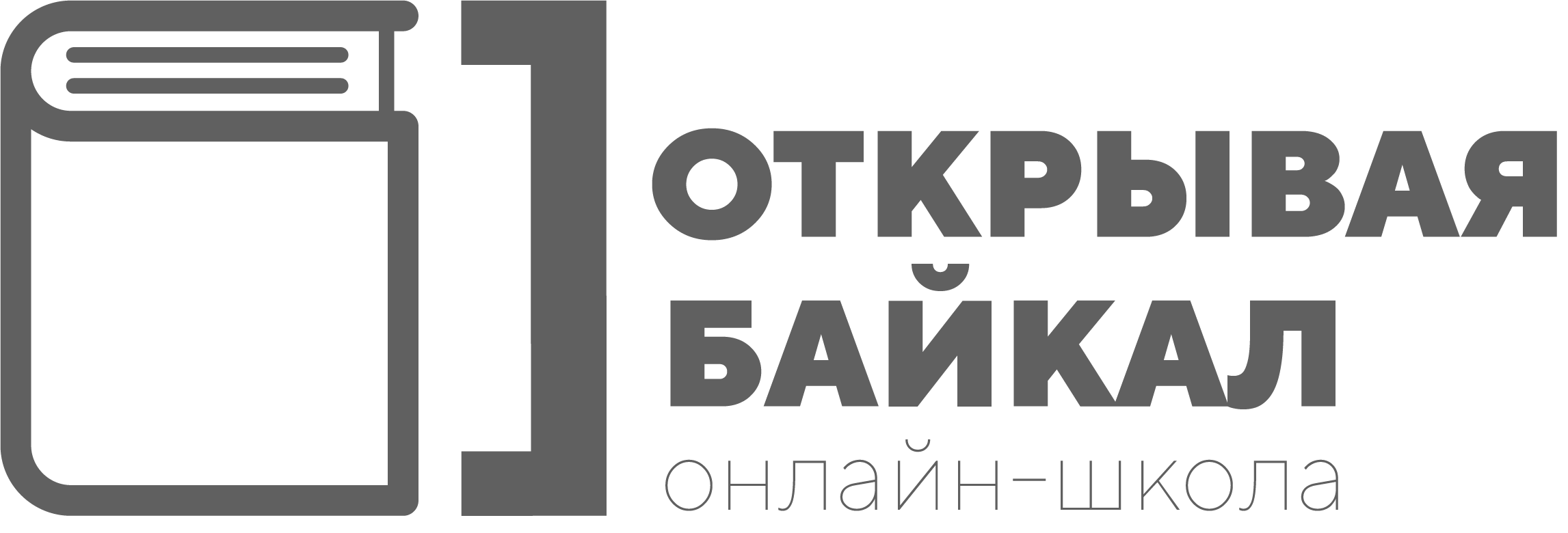 Цель исследования: определить суточную активность животных Байкальского заповедника с помощью фоторегистраторов.
Задачи:
1
1) Изучить данные с фоторегистратора при самостоятельном дистанционном просмотре фильмов с фотографиями и заполнить таблицы.
2
2) Заполнить таблицу суточной активности млекопитающих.
3
3) Сравнить полученные данные по обнаруженным видам с литературными и выявить различия.
Гипотеза
Рабочая гипотеза: Данные с фоторегистраторов по суточной активности млекопитающих не должны существенно различаться с имеющимися литературными данными.
Методы и материалы
Автором было проанализировано 2 фильма, включающим 6114 фотографий, а также 2 таблицы от операторов секции на предмет наличия фотографий с бурым медведем, лисицей и зайцем-беляком где особое внимание уделялось времени фиксации на фоторегистратор .
Фильм1
Оператор1
Таблица1
Вид животного
Итоговая таблица и анализ
Фильм2
Оператор2
Таблица2
Время встречи
Фильм3
Оператор3
Таблица3
Результаты и обсуждение
Из 8082 фотографий, просмотренных тремя операторами было выявлено 11 фотографий с медведем, 2 с лисицей и 15 с зайцем-беляком.
Результаты и обсуждение
Анализ полученной таблицы  показывает, что:
медведь  бурый появлялся на 2-х разных точках 02 и 27 августа 2016 года днем во временном интервале с 11:37 до 14:16. 

Лисица появилась один раз 06 августа вечером в 21:44 только на одной точке.

 Заяц появился на 2-х точках 26 и 27 августа ночью во временном интервале 01:09 – 04:10.

 В целом эти данные совпадают с литературными в найденных автором источниках информации.
Выводы
Проведен литературный обзор по 3-м видам млекопитающих, выявленных на фоторегистраторах Байкальского заповедника: бурому медведю, лисице обыкновенной и зайцу-беляку.

2) Выполнена обработка данных с 6114 фотографий автором из 8082 (другими операторами) по суточной активности этих видов.

3) Сравнительный анализ временных интервалов встречаемости всех трех видов с литературными данными не имеет противоречий, рабочая гипотеза о том, что данные с фоторегистраторов лишь дополняют общеизвестную информацию о суточной активности видов подтверждена.

4) Для оформительских целей можно использовать только удачные фотографии медведя. Лисица и заяц-беляк встречаются в высокогорной тундре в сумеречное и ночное время и при плохом освещении нельзя гарантировать качественных фотографий этих видов.
Источники информации
1. Электронный ресурс: Режим доступа на 10.03.2021: https://mirznaniy.com/sutochnaya-aktivnost-i-povedenie-burogo-medvedya/

2. Электронный ресурс: Режим доступа на 10.03.2021: https://mirznaniy.com/sutochnaya-aktivnost-i-povedenie-lisitsyi/

3. Электронный ресурс: Режим доступа на 10.03.2021: http://www.proxvost.info/animals/europe/mountain_hare.php
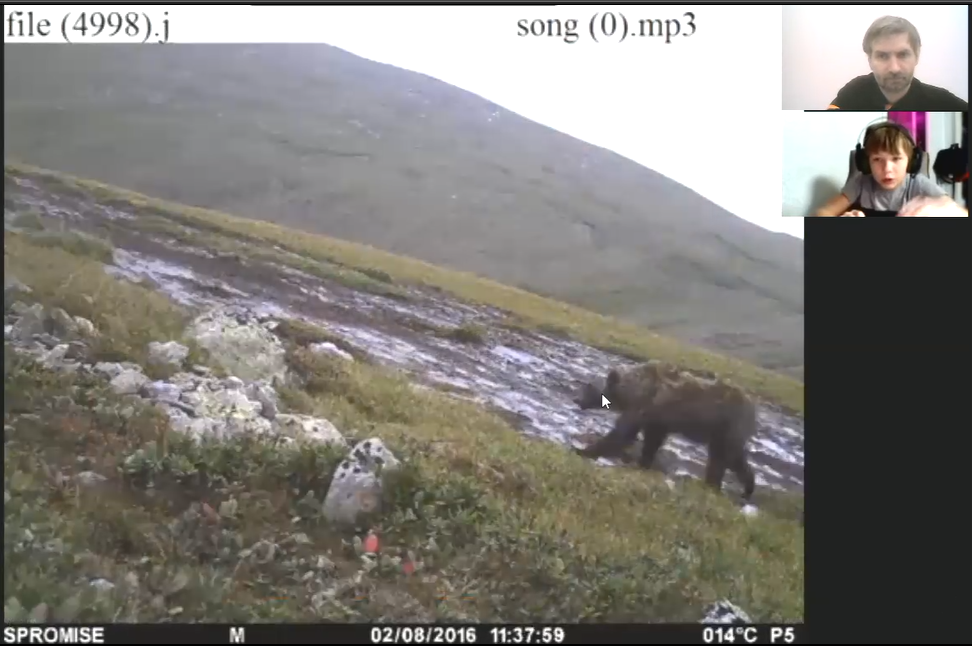 СПАСИБО ЗА ВНИМАНИЕ!